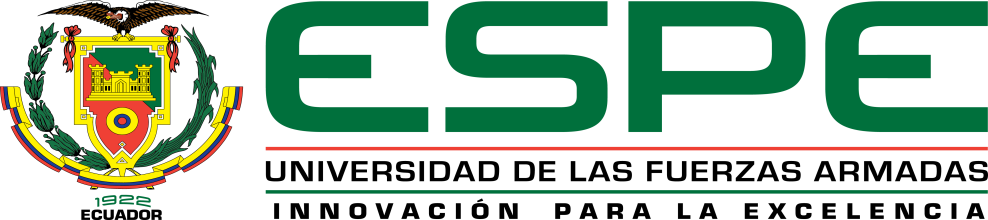 DEPARTAMENTO DE CIENCIAS ECONÓMICAS, ADMINISTRATIVAS Y DE COMERCIO
CARRERA DE CONTABILIDAD Y AUDITORÍA
 
 
“PLANEACIÓN FINANCIERA ORIENTADA A LA SOSTENIBILIDAD A LARGO PLAZO, PARA PYMES DEL SECTOR FLEXOGRÁFICO DE LA CIUDAD DE QUITO, CASO: INMOCISNE CÍA. LTDA”
 
 
AUTORA:
DIANA CAROLINA JANETA
 
 
TUTOR:
ING. VICTOR CUENCA
Contenido
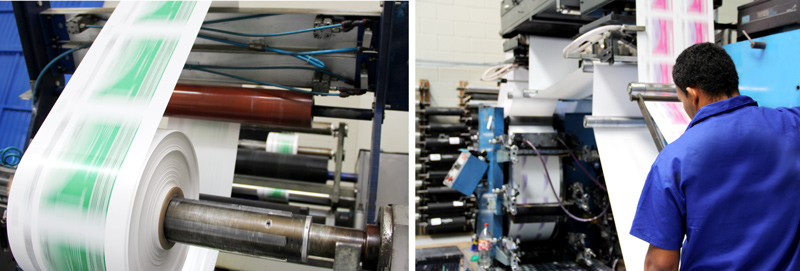 Flexografía
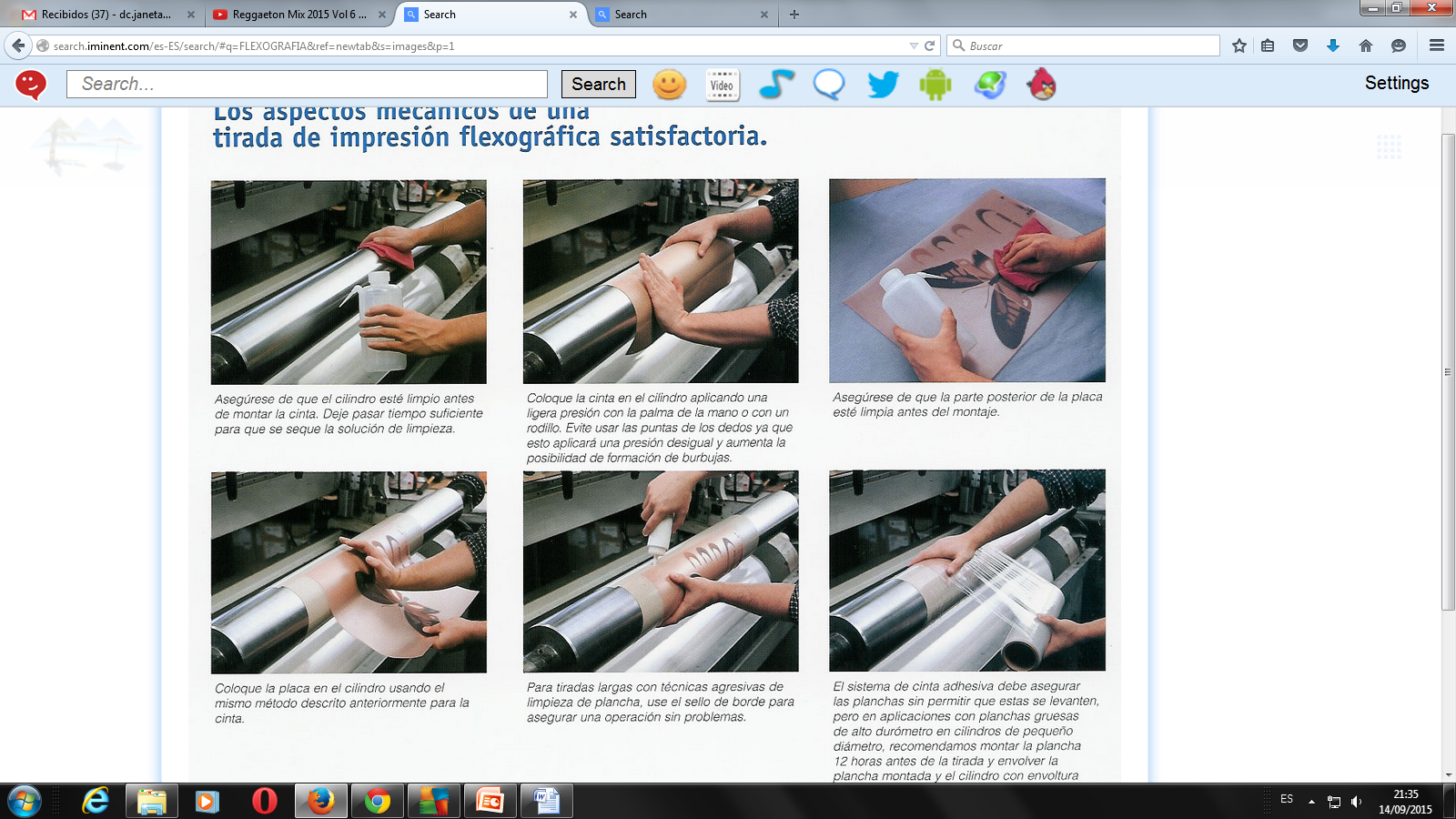 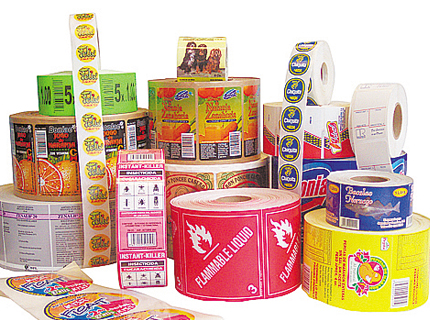 Descripción de la empresa
Participación Accionaria
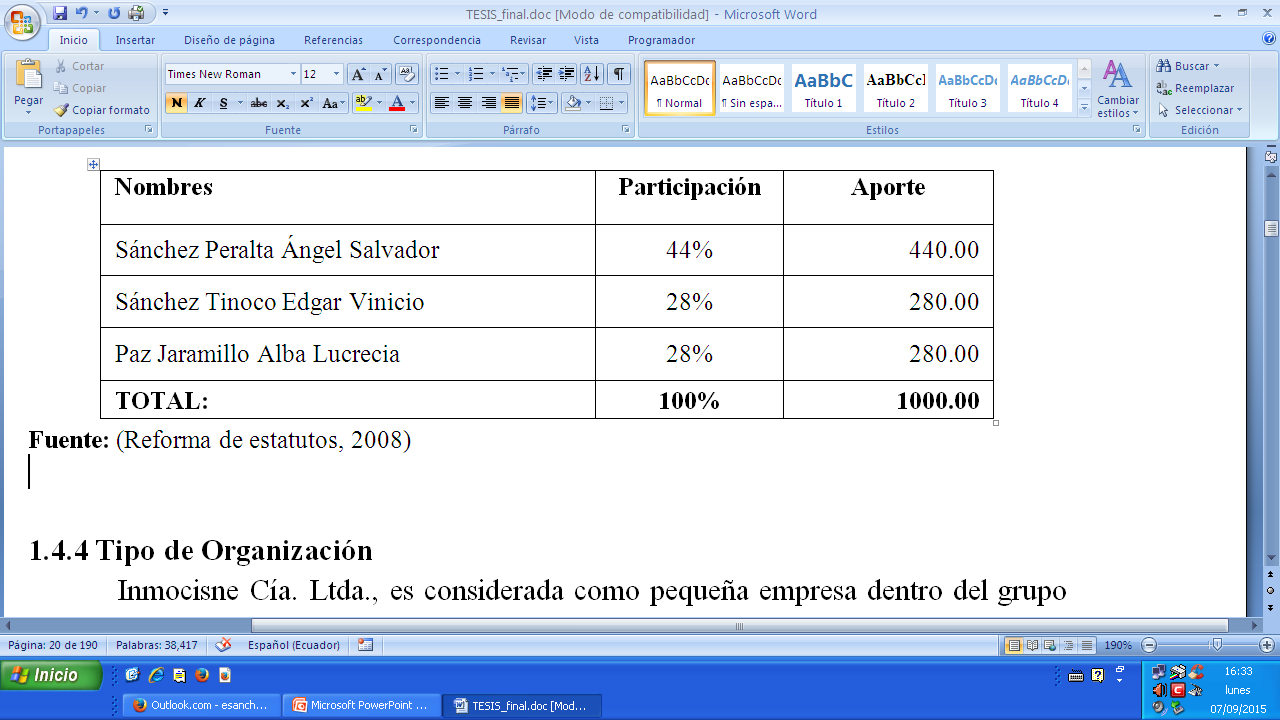 Clasificación PYMES
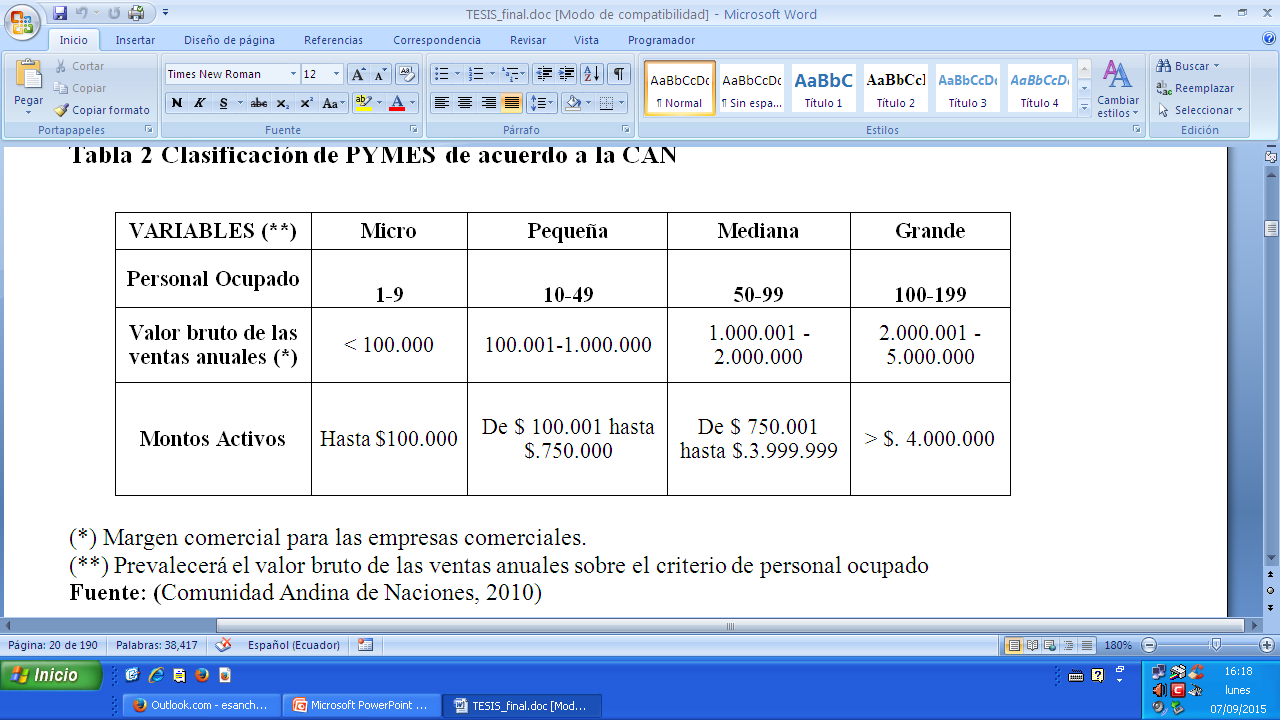 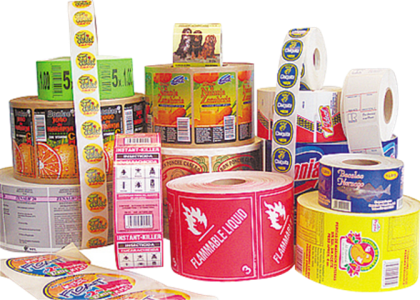 INMOCISNE CIA. LTDA.
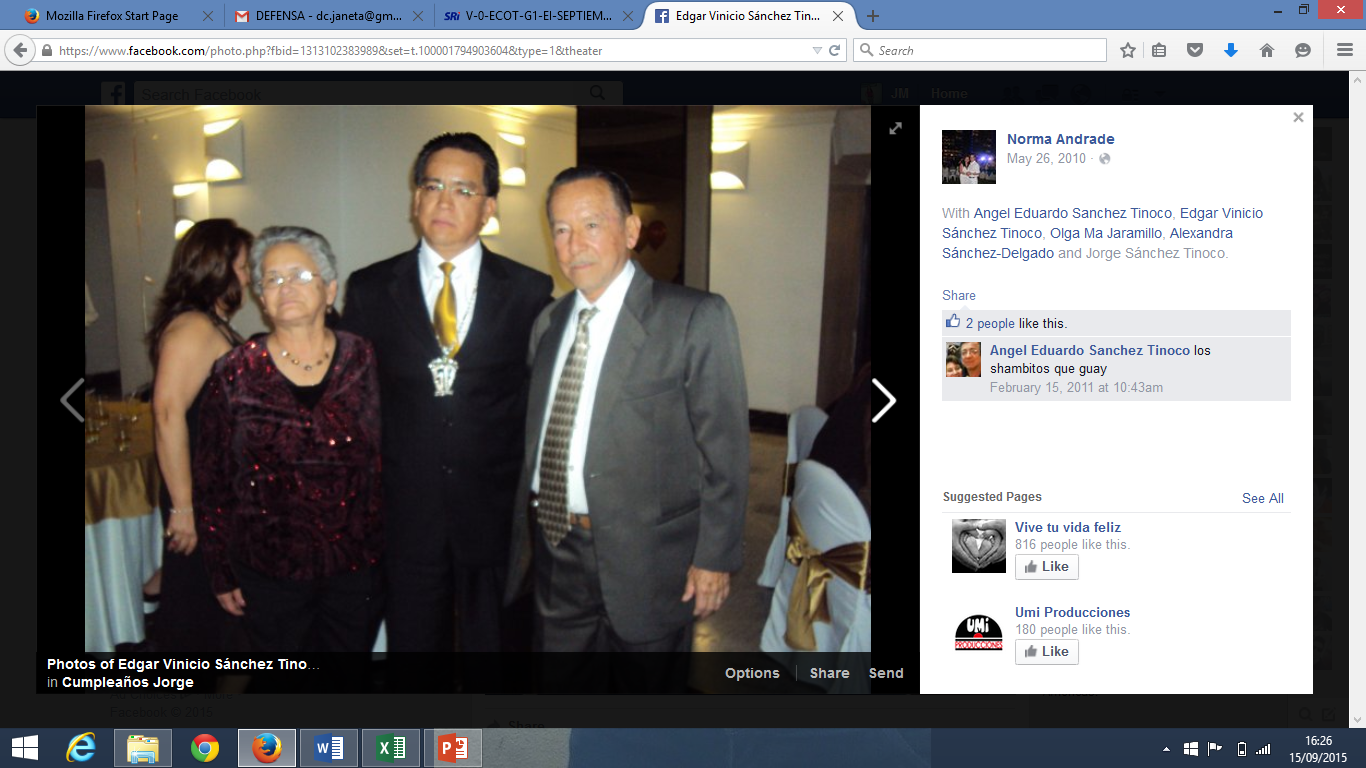 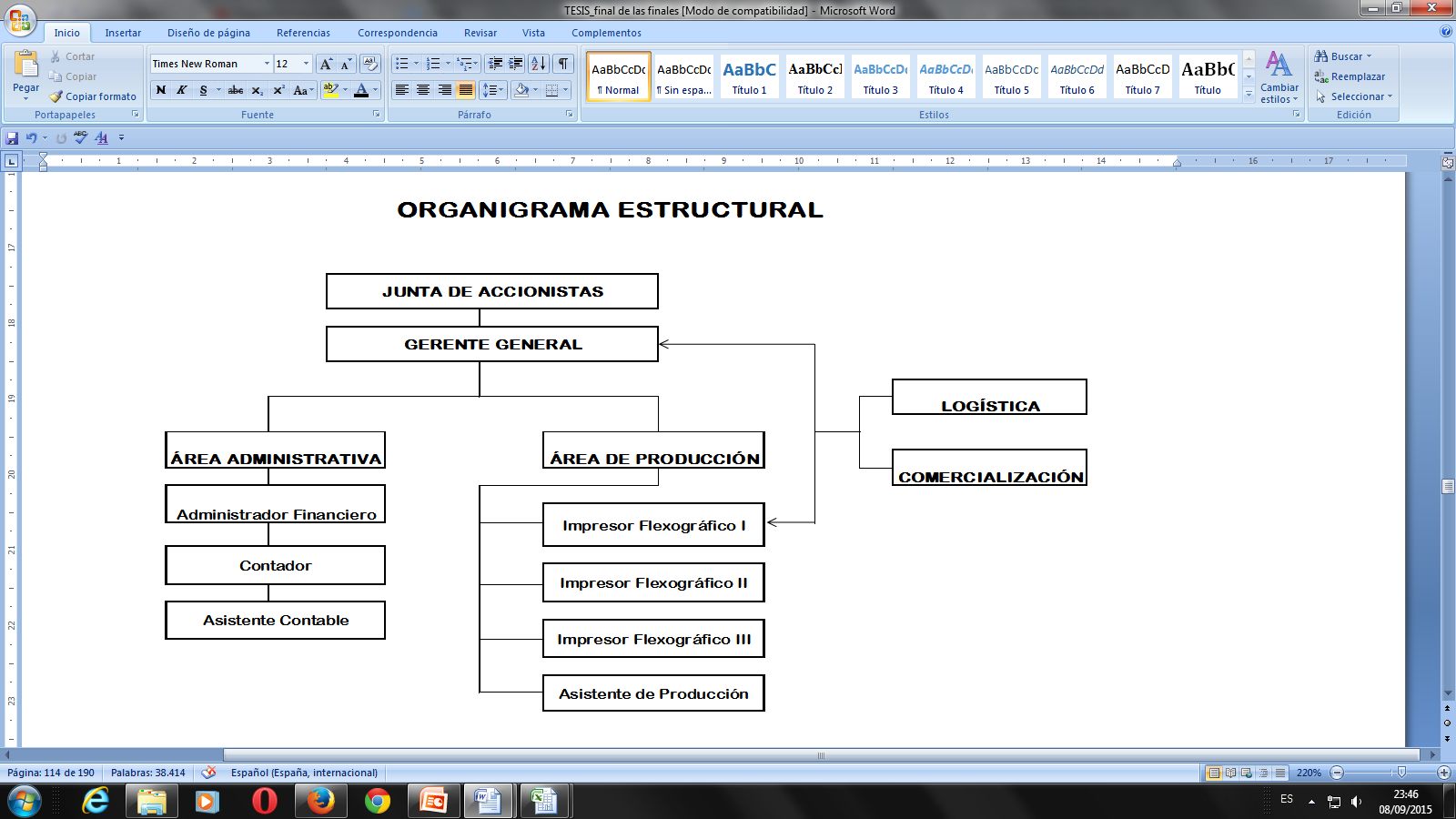 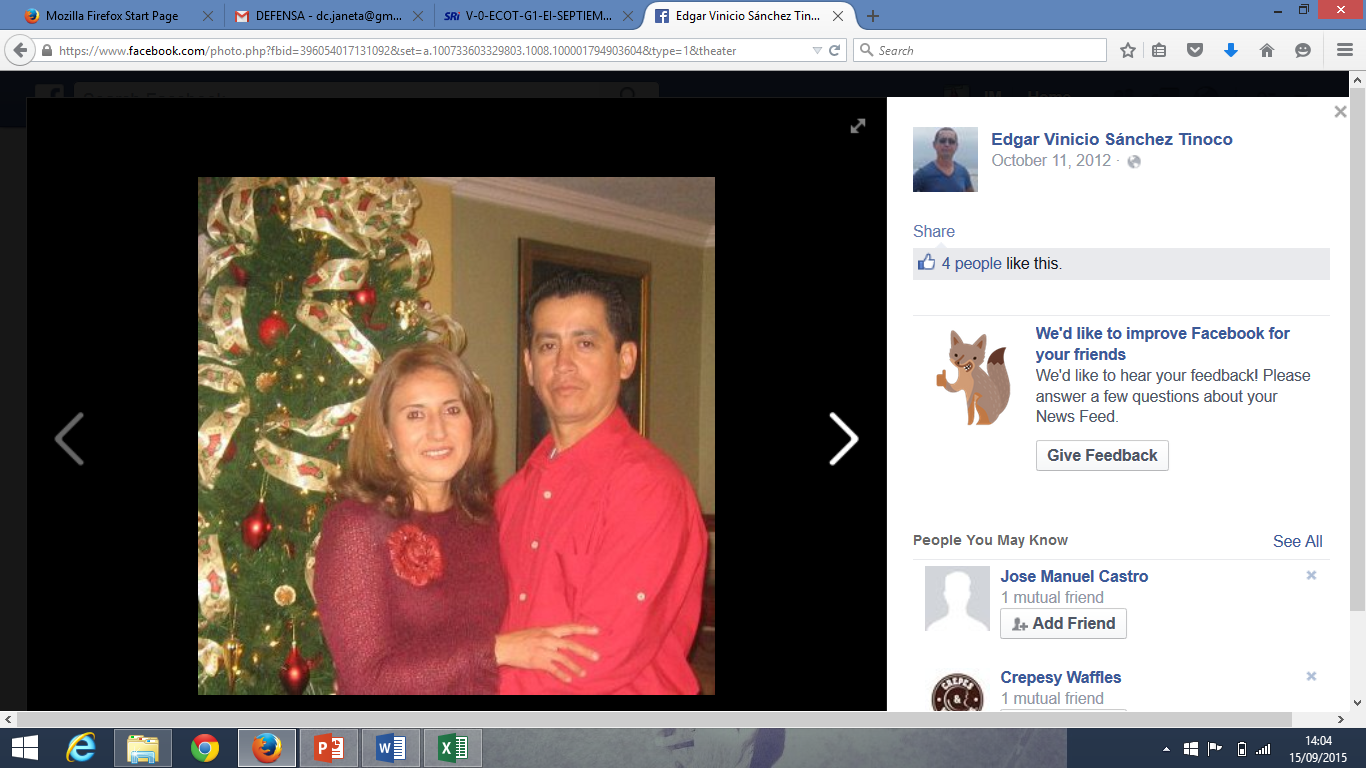 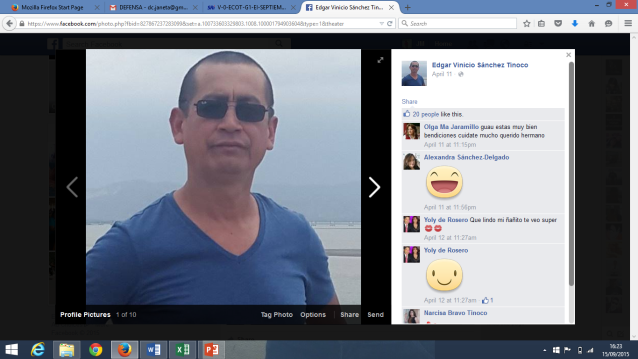 Formulación del Problema
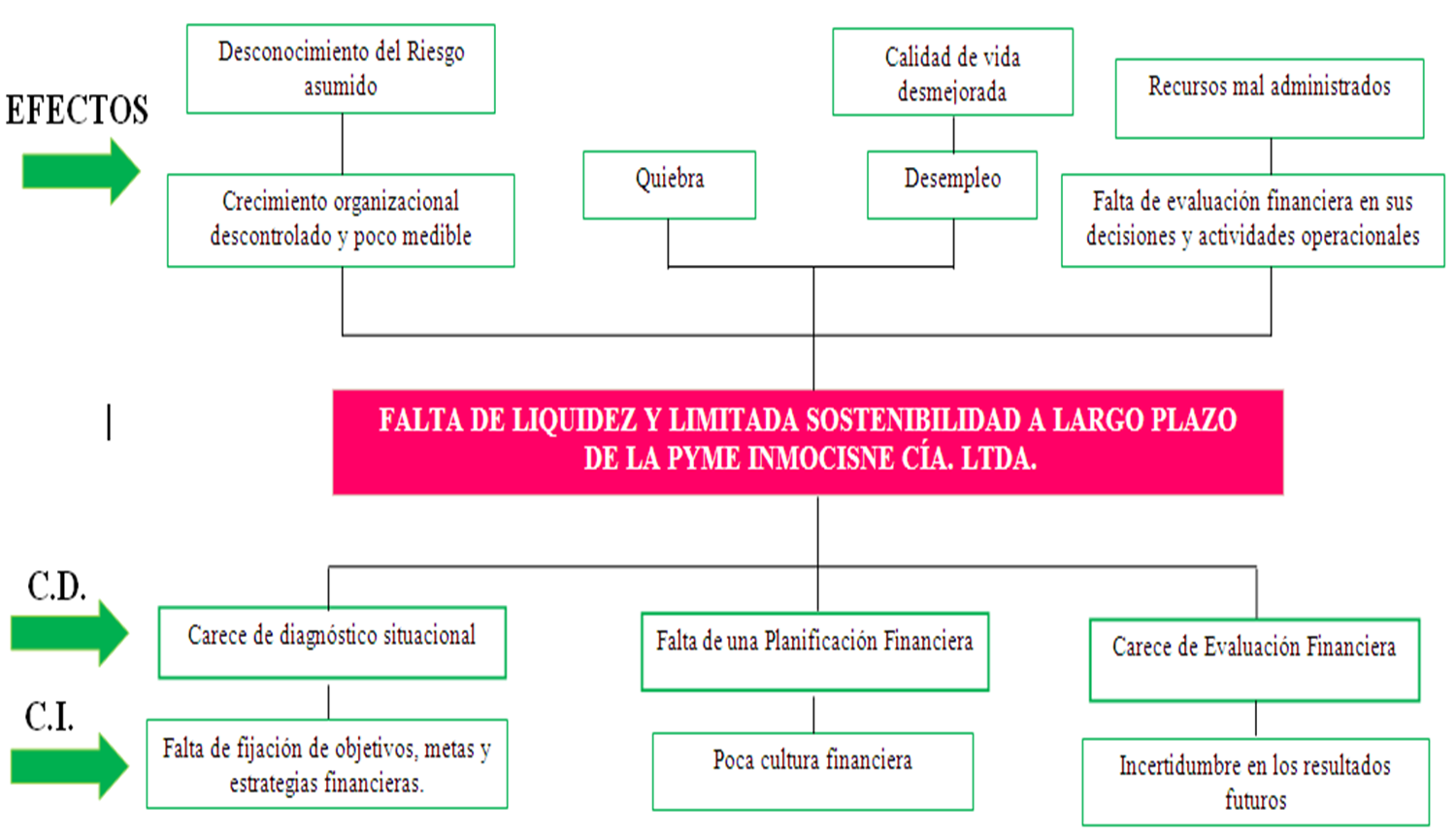 Objetivos
Metodología
Modelos Causales
Modelos de Series de Tiempo
Método Delphi
Investigación de Mercados
Predicción Tecnológica
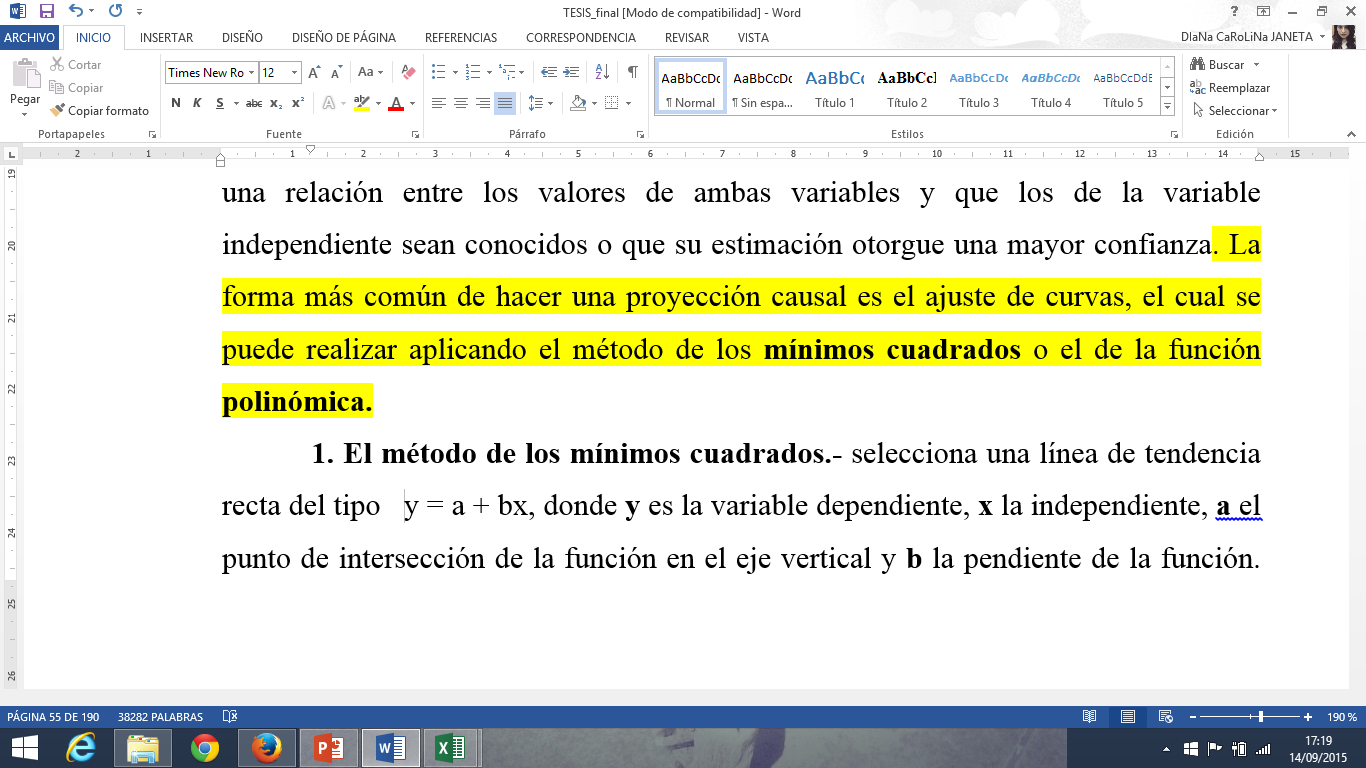 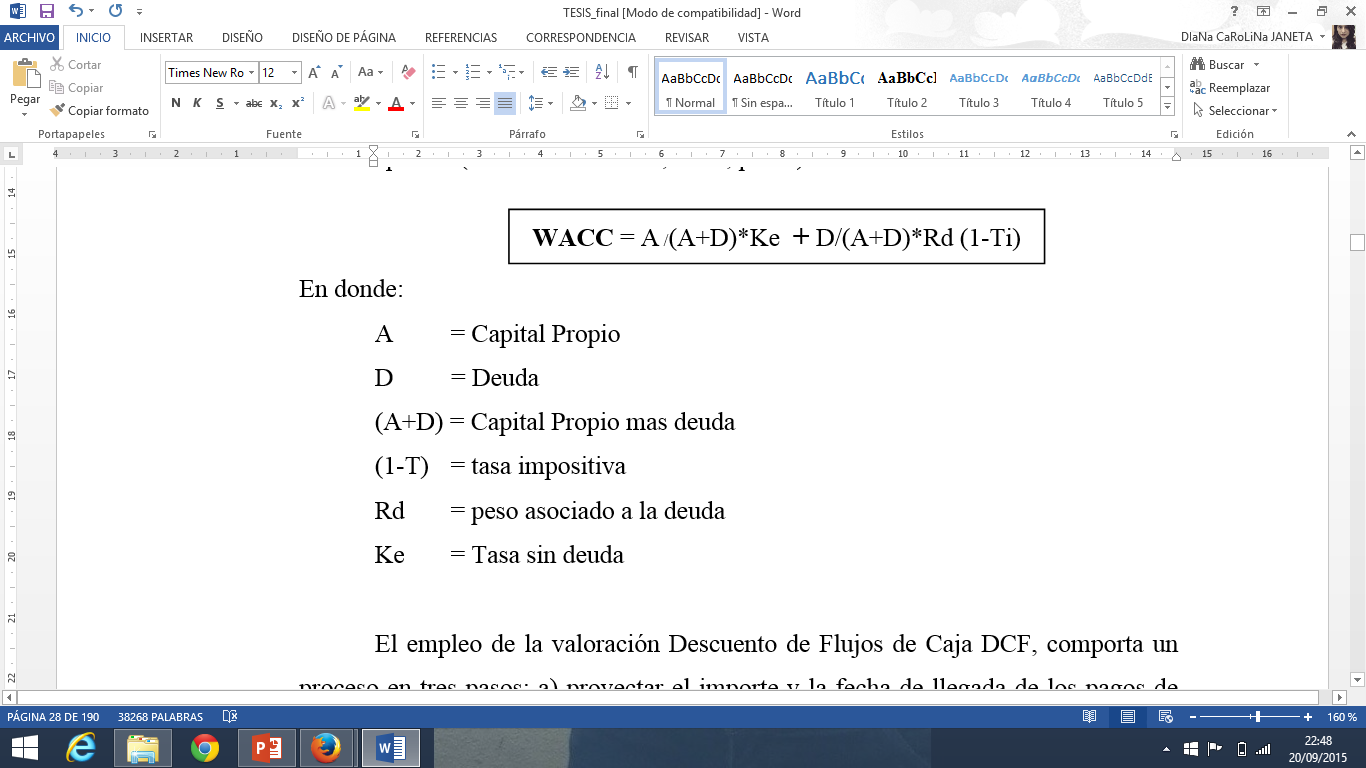 Tasa de Descuento
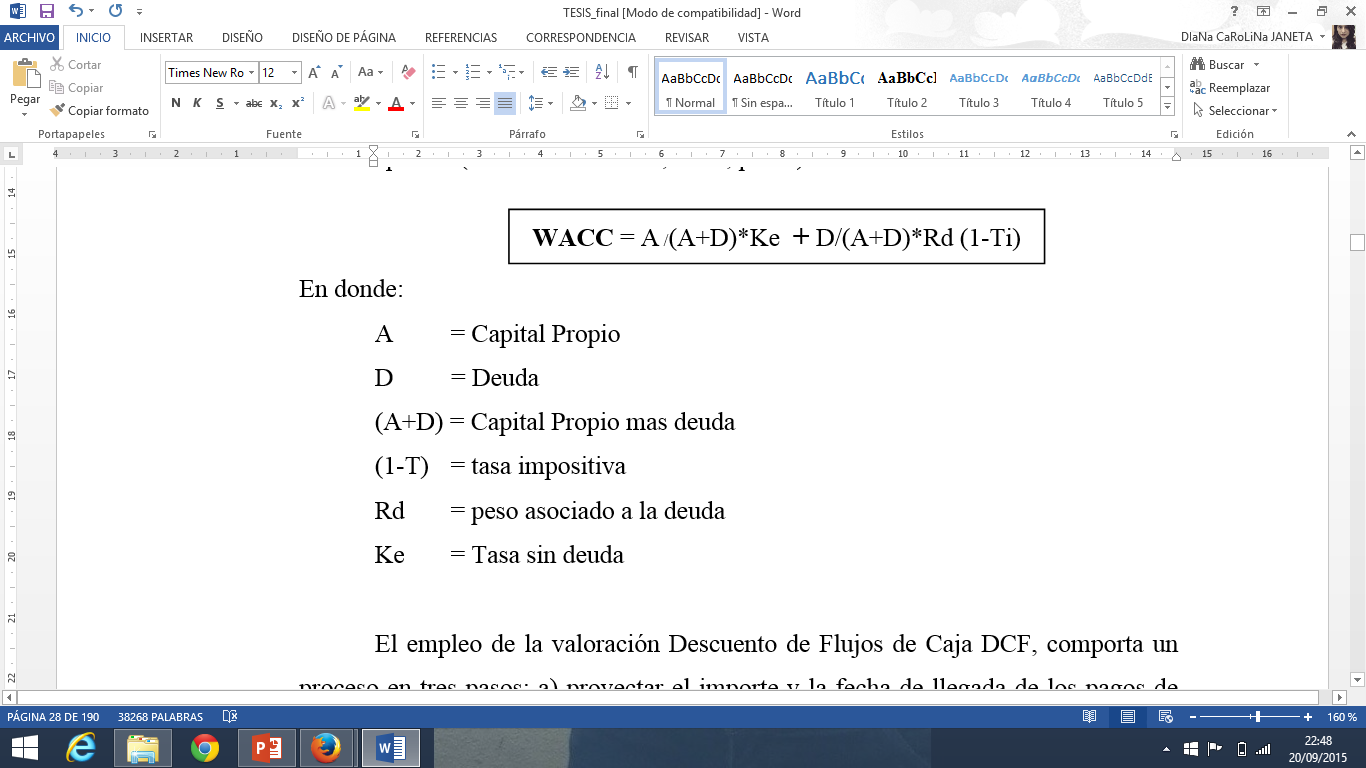 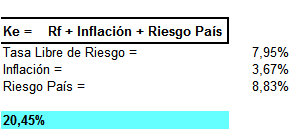 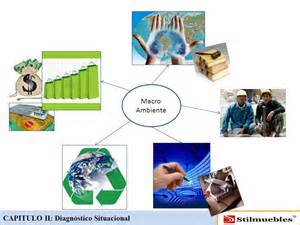 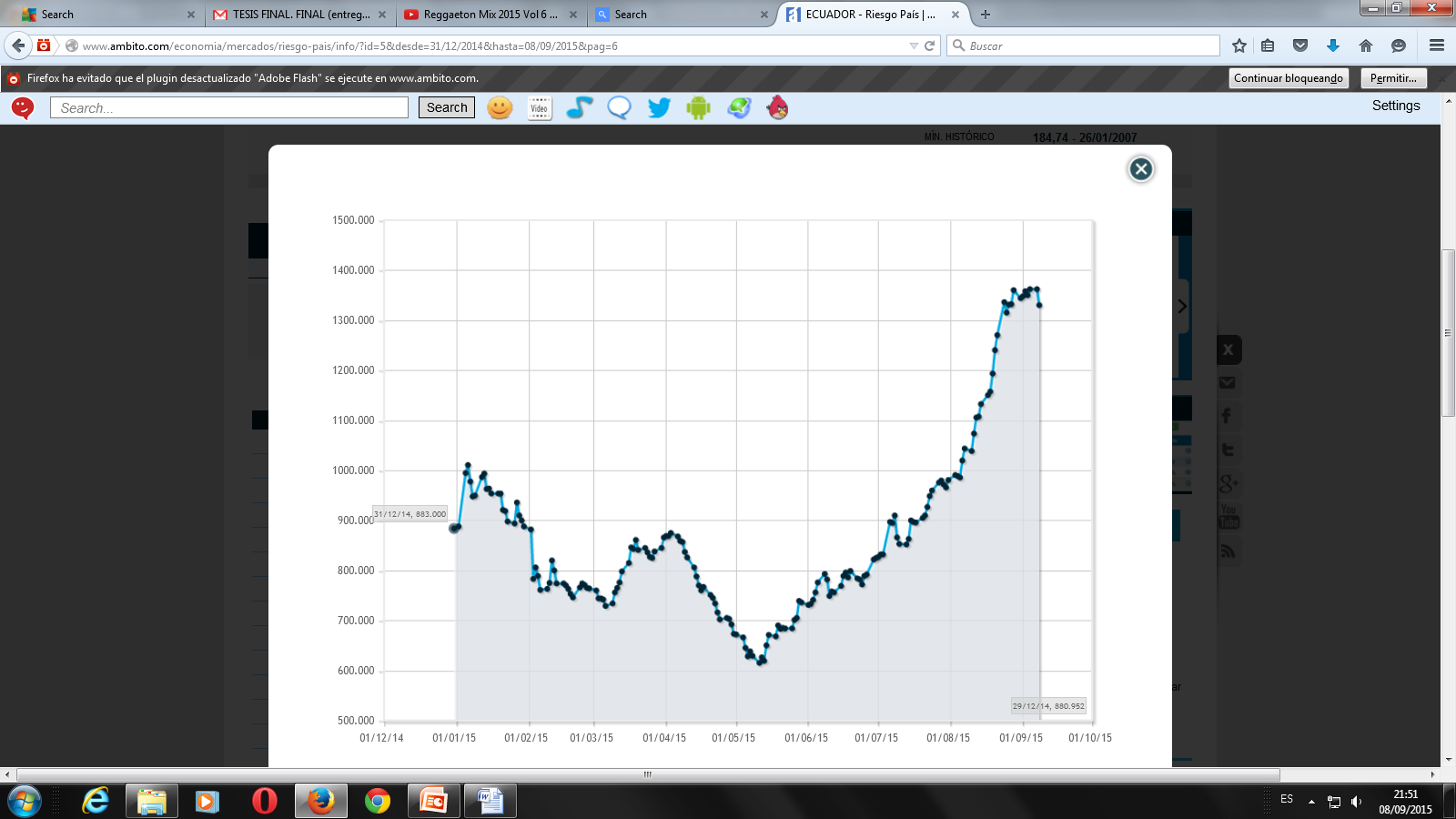 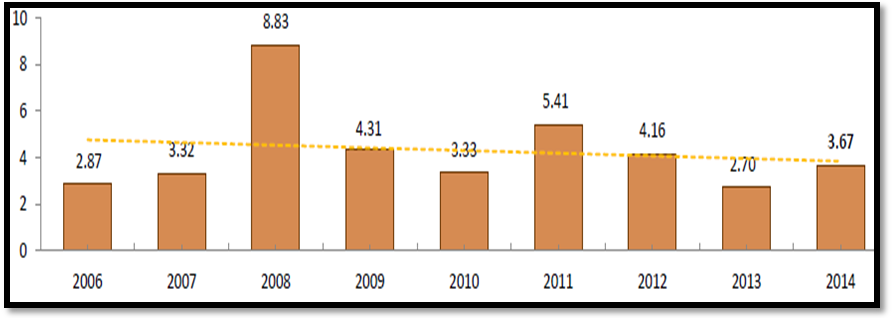 Inflación
Riesgo País
Tasa libre de Riesgo
Tasa de Interés
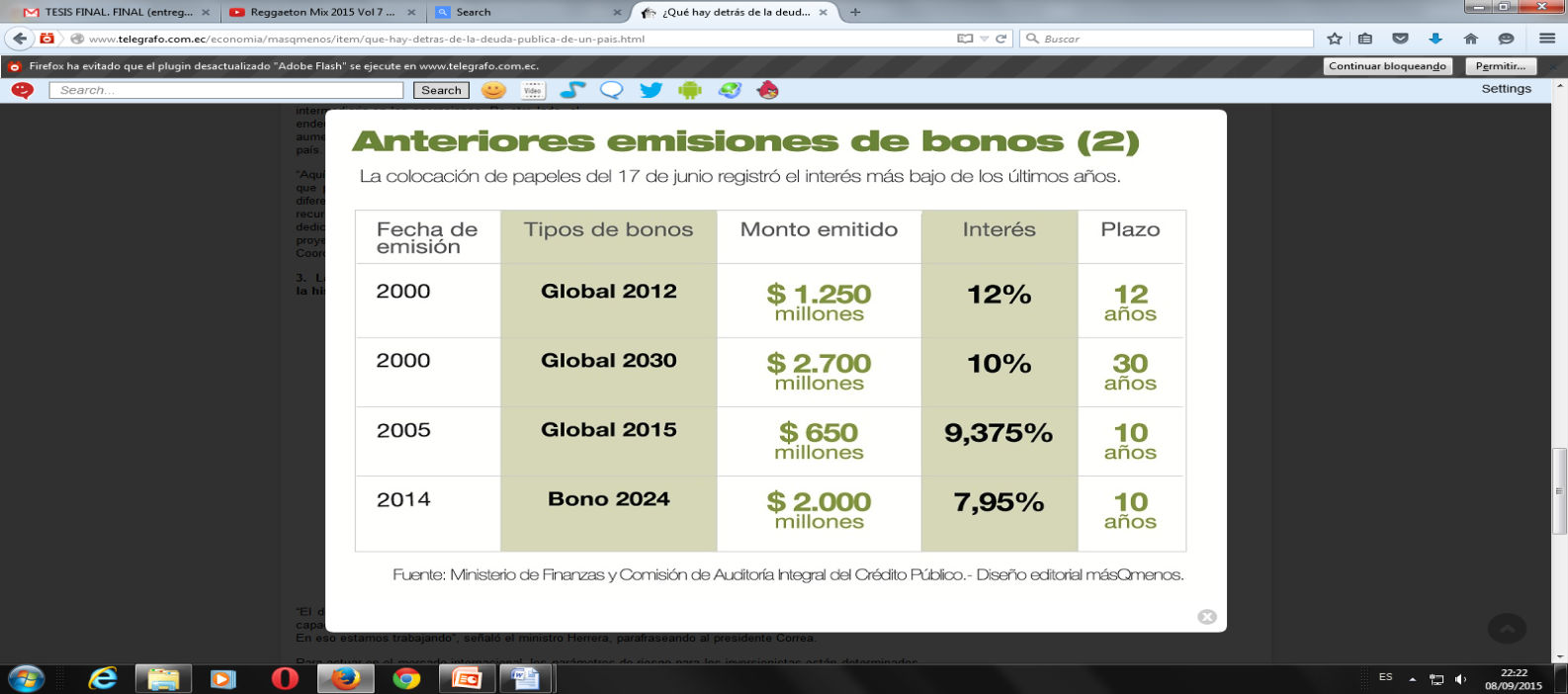 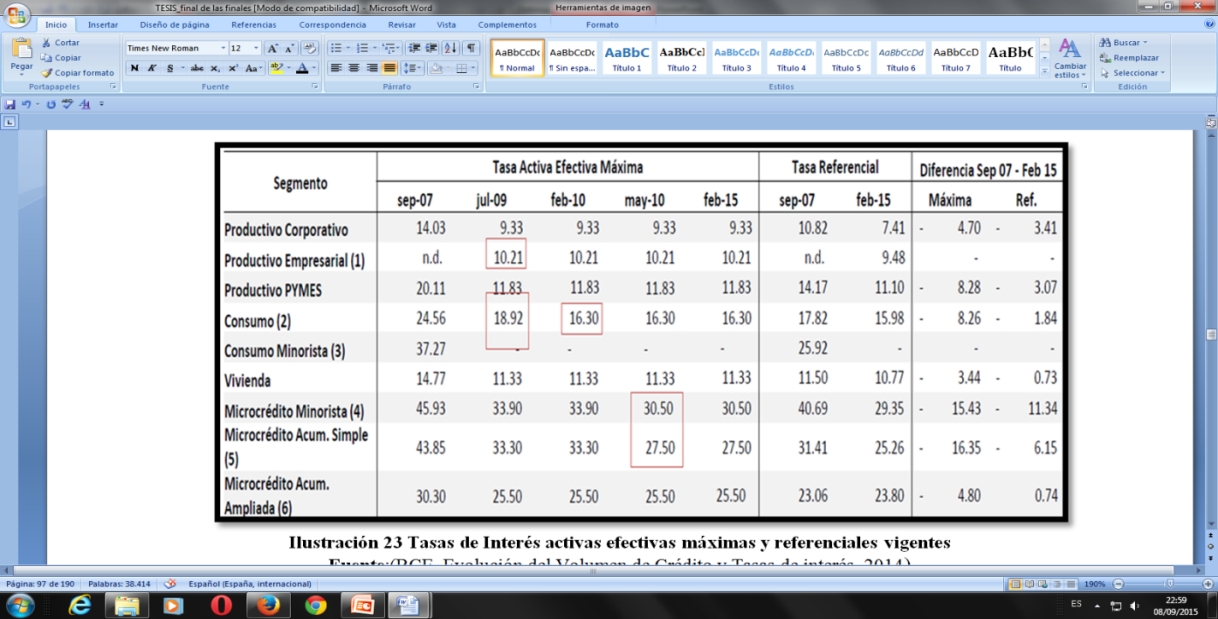 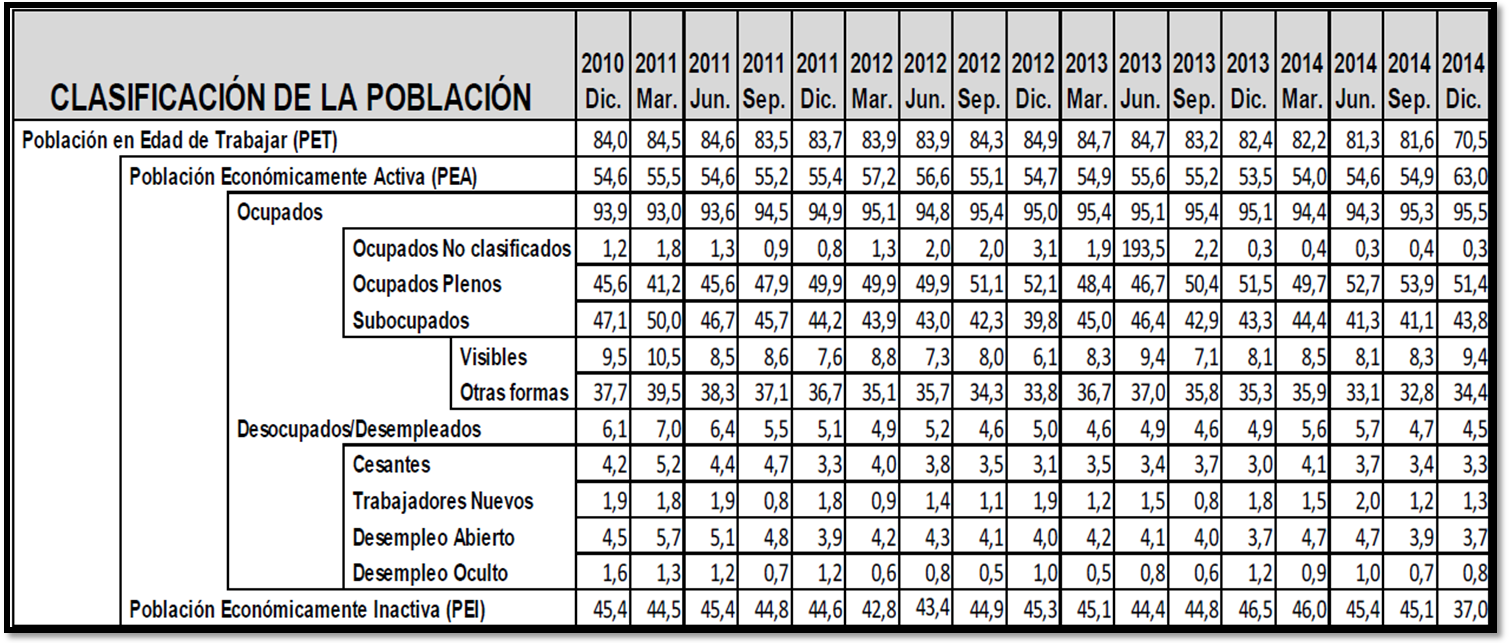 Mercado
Competencia
Clientes
Balance General Histórico
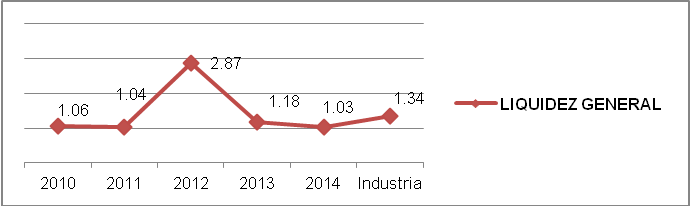 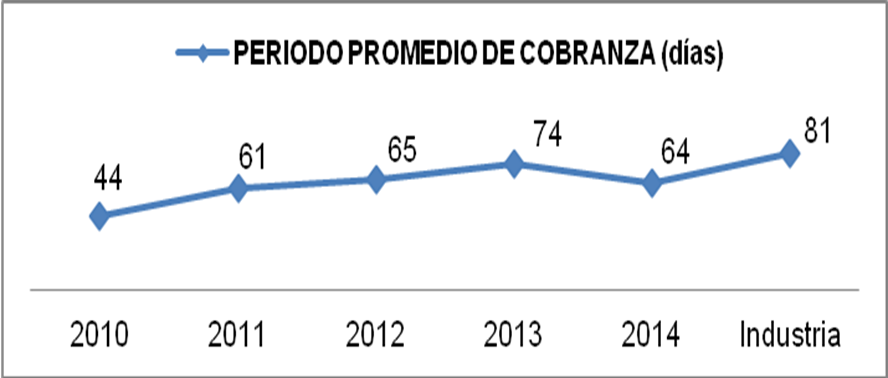 Balance de Resultados Histórico
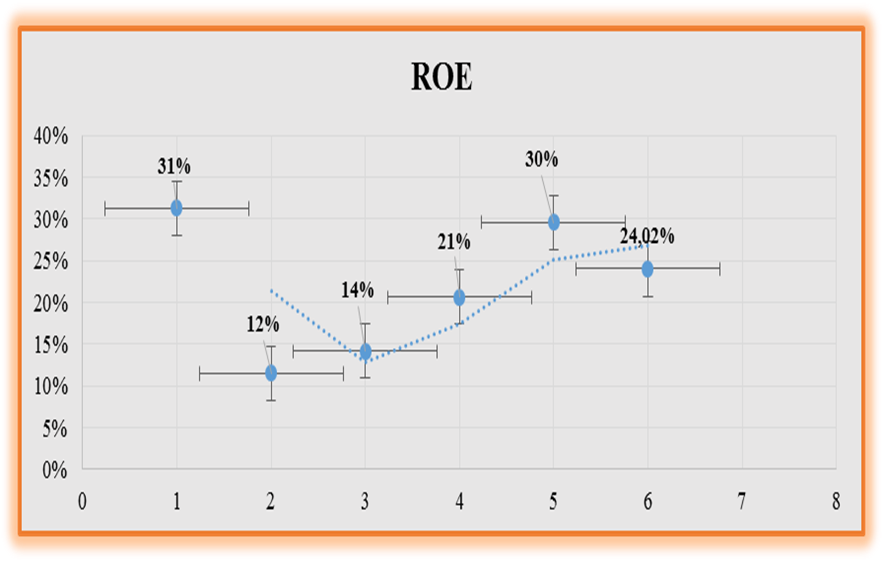 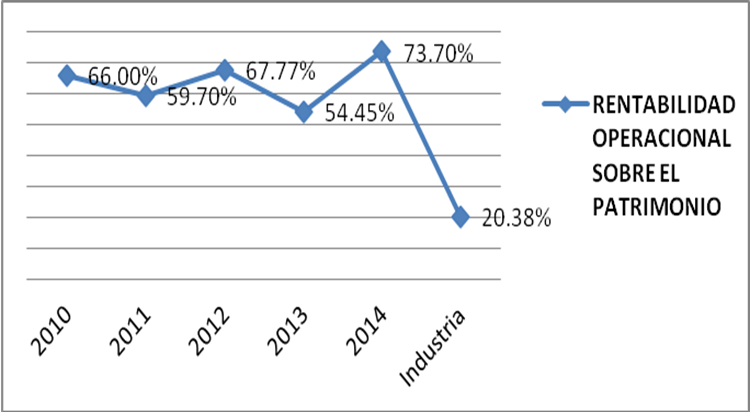 Matriz FODA
Matriz de Estrategias
Matriz de Objetivos, Metas y Estrategias Financieras
Planeación Financiera
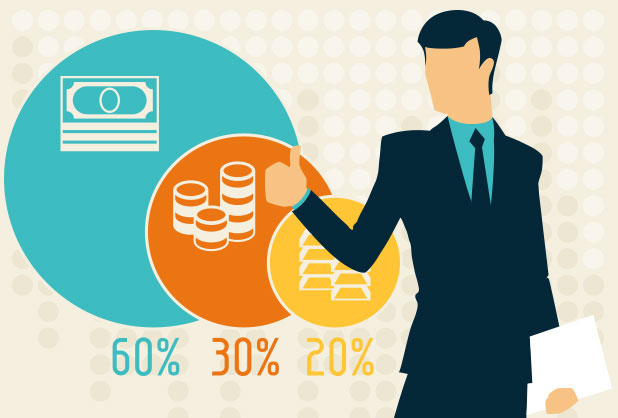 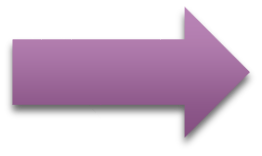 Escenario Normal
Escenario Optimista
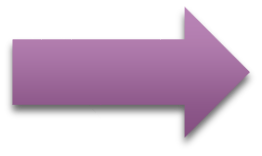 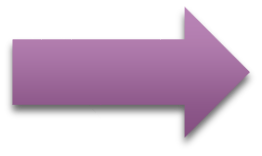 Escenario Pesimista
Escenario
Normal
Estado de Resultados Proyectado
Flujo de Caja Proyectado
Estado de Situación Financiera Proyectado
Escenario
Optimista
Estado de Resultados Proyectado
Flujo de Caja Proyectado
Estado de Situación Financiera Proyectado
Escenario Pesimista
Evaluación Financiera
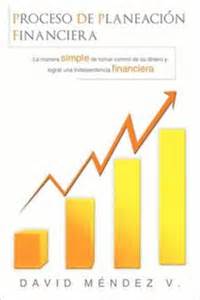 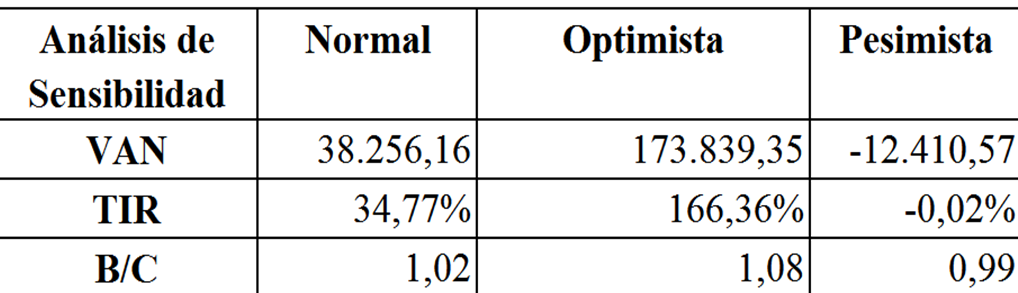 CONCLUSIONES
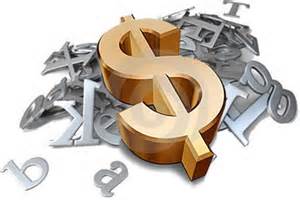 “A LA CIMA NO SE LLEGA SUPERANDO A LOS DEMÁS, SINO SUPERÁNDOTE A TI MISMO”